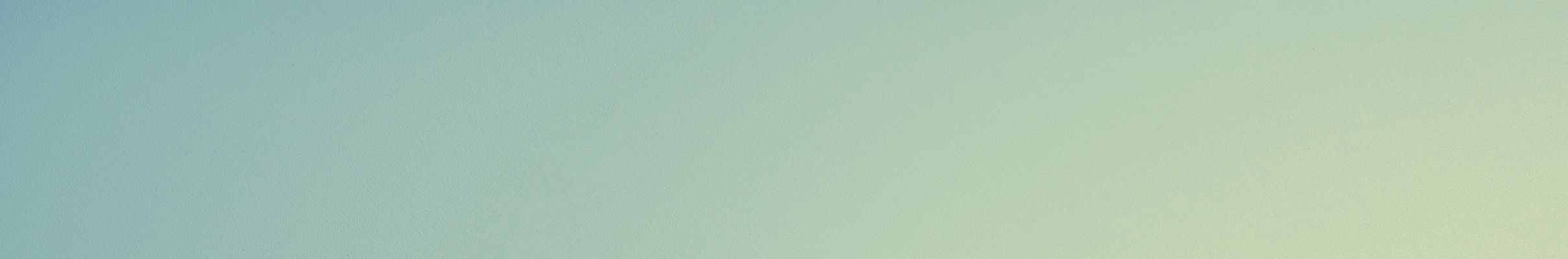 Modèle de matrice de Pugh non pondérée - Exemple
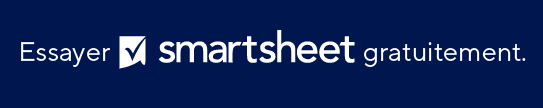 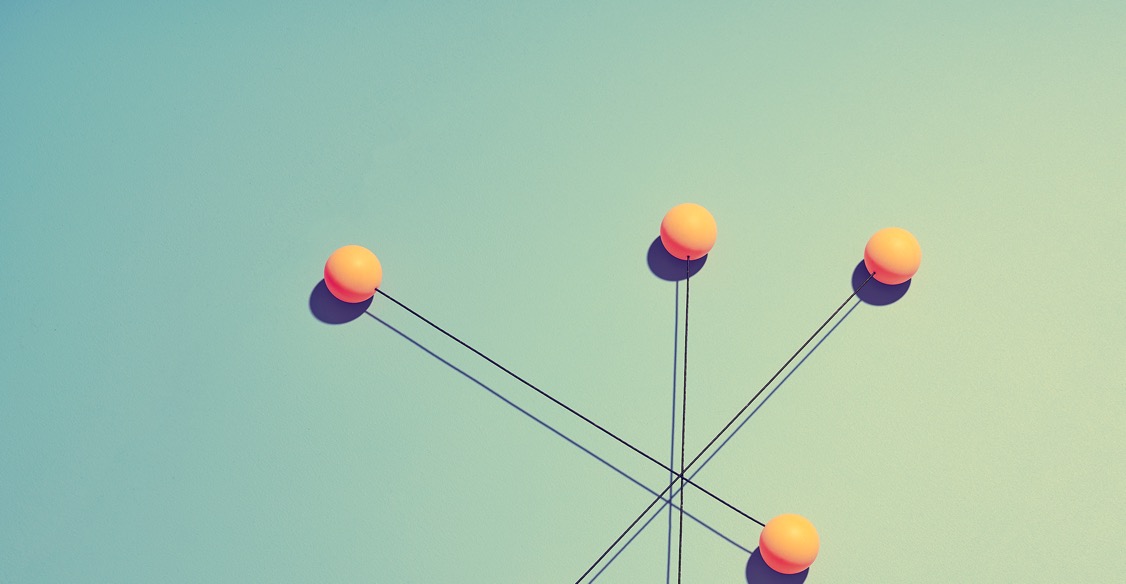 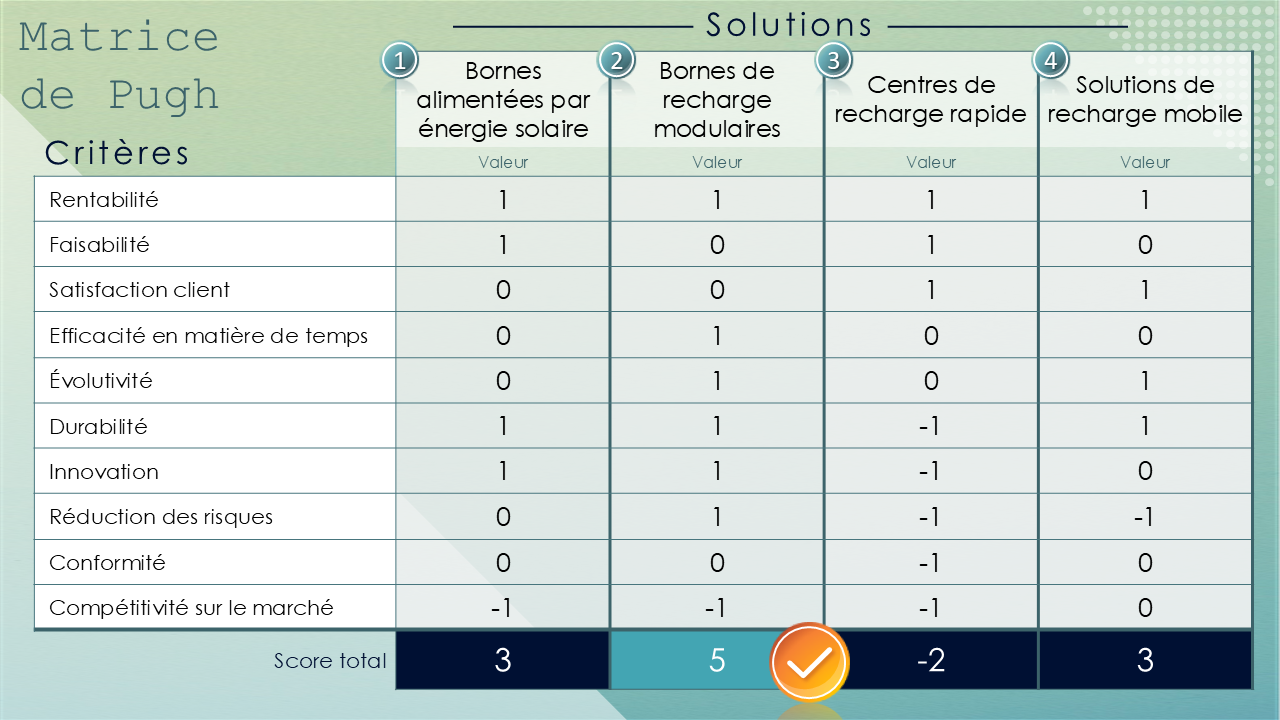 Critères
Les critères correspondent aux principaux facteurs ou normes utilisés pour évaluer et comparer différentes solutions. Chaque critère permet d'évaluer dans quelle mesure une solution répond à des objectifs ou exigences spécifiques.
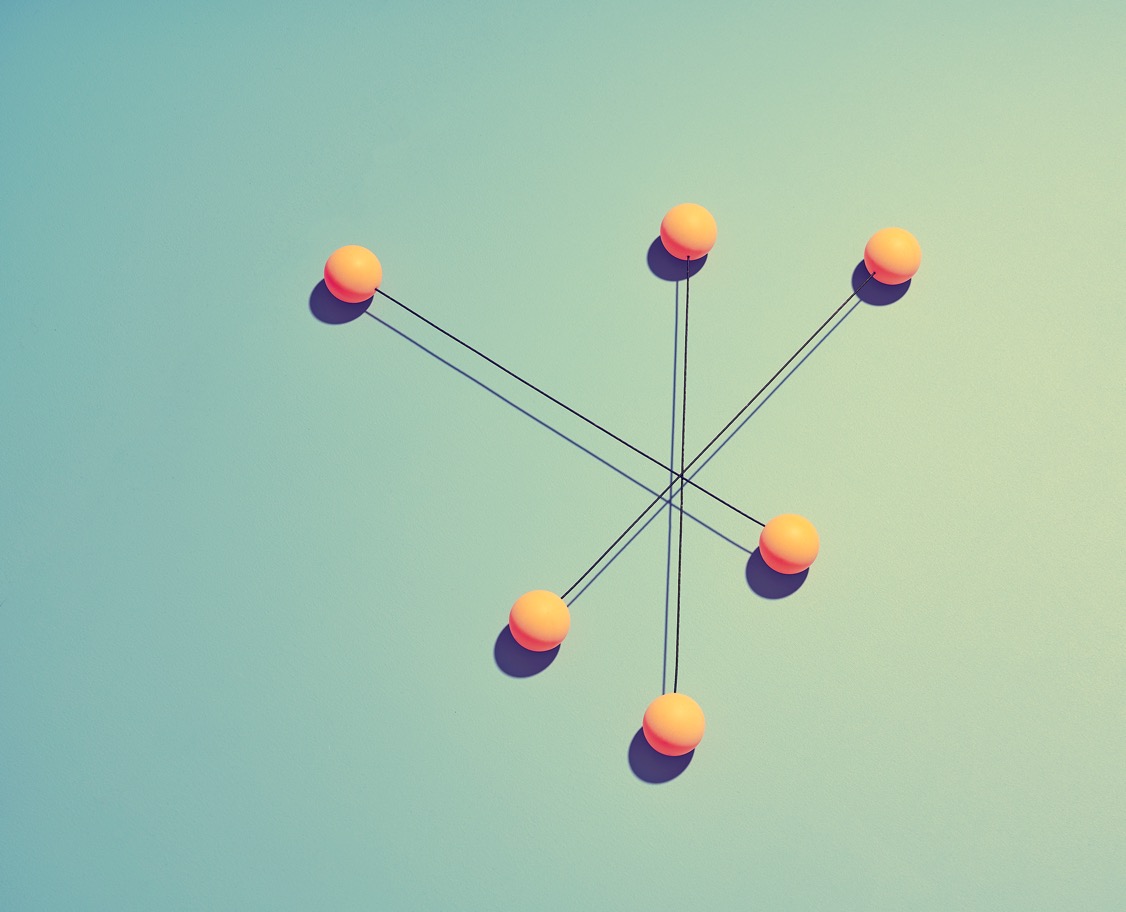 Solutions
Les solutions correspondent à différentes approches qui peuvent être personnalisées et comparées aux critères.
Valeurs
Des points sont attribués à chaque solution pour chaque critère (p. ex., 1 = Meilleure, 0 = Identique, -1 = Pire) afin d'indiquer dans quelle mesure la solution satisfait au critère.
Total
Le score total de chaque solution est calculé en additionnant les valeurs de tous les critères, permettant d'identifier la meilleure option.
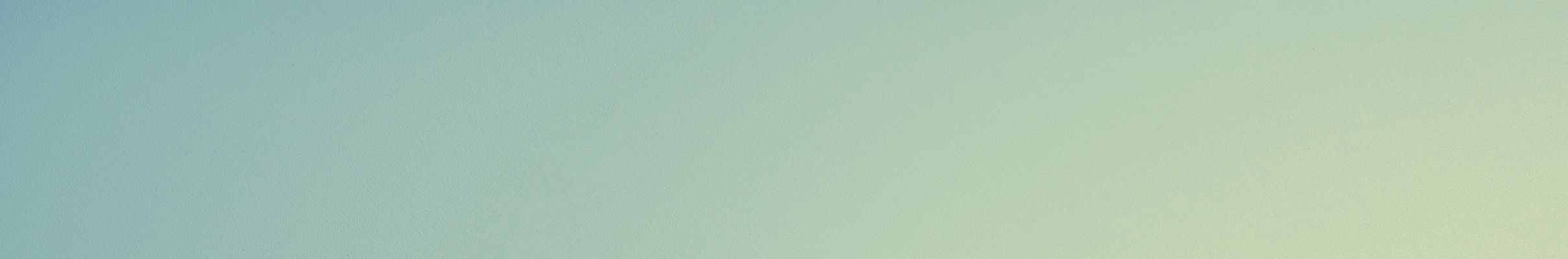 ––––––––––––––– Solutions –––––––––––––––
Matrice de Pugh
1
2
3
4
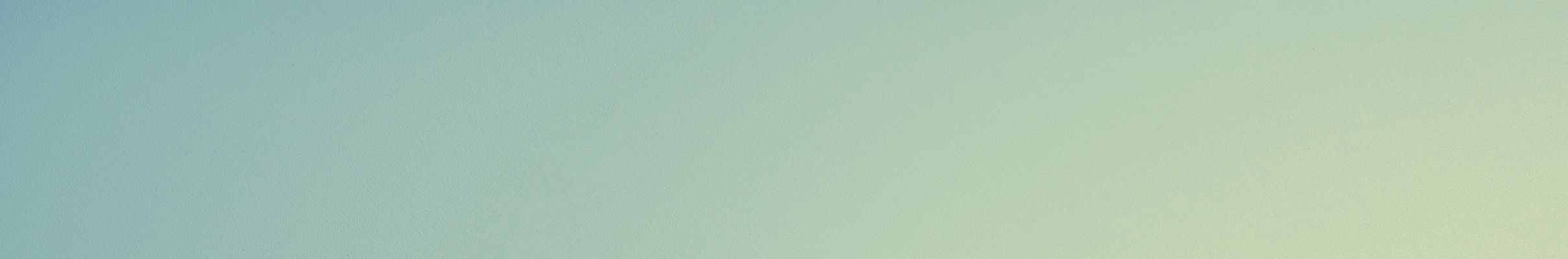 ––––––––––––––– Solutions –––––––––––––––
Matrice de Pugh
1
2
3
4
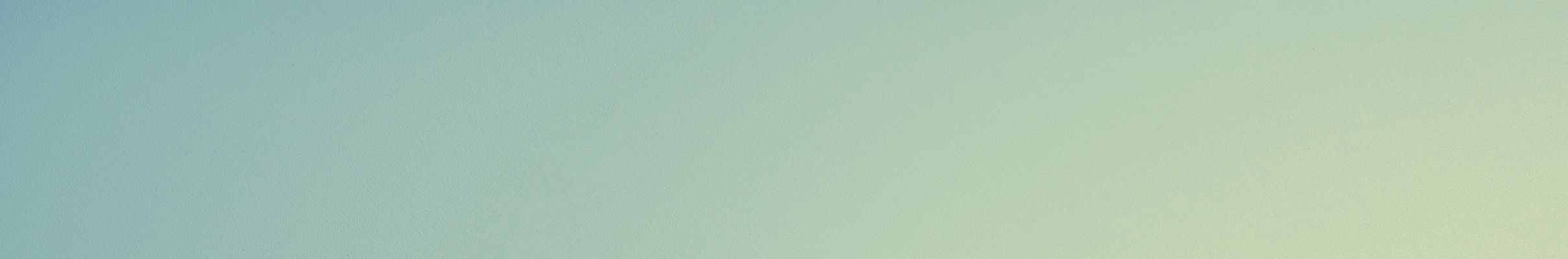 ––––––––––––––– Solutions –––––––––––––––
Matrice de Pugh
1
2
3
4
Conclusion
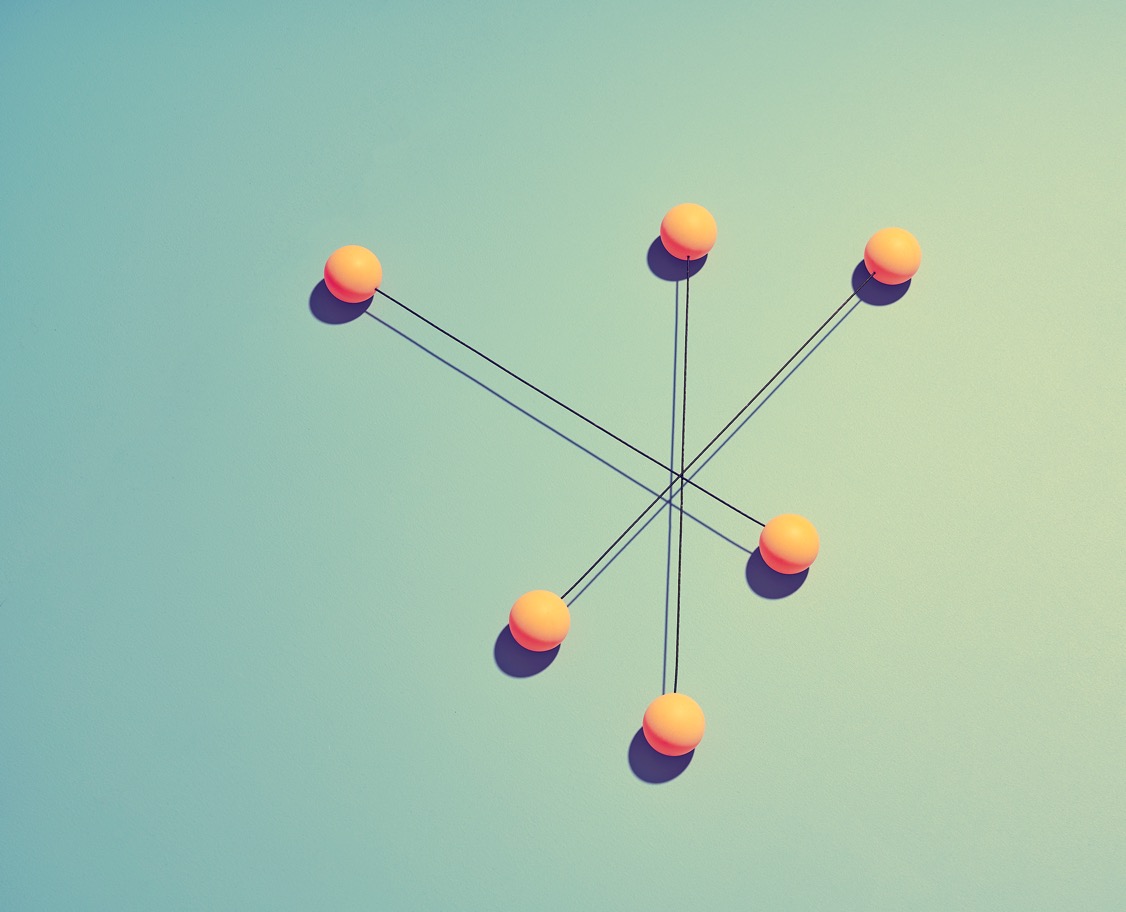 Texte de conclusion